Title I Part D: Prevention And Intervention Programs For Children And Youth Who Are Neglected, Delinquent, Or At Risk
Elisa Koler, Education Program Consultant
Overview
Overview of Title I Part D 
Federal Funding 
Federal Reporting 
Annual Application 
Claims and Expenditures
Purpose of the Title I Part D Program: Education
To improve educational services for children and youth in local, tribal, and State institutions for neglected or delinquent children and youth.

To ensure that children and youth have the opportunity to meet the same challenging State academic standards that all children in the State are expected to meet.
Source: 20 U.S.C. §1401
Purpose of the Title I Part D Program: Student Success
To provide children and youth with the services needed to make a successful transition from institutionalization to further schooling or employment.

To prevent at-risk youth from dropping out of school

To provide dropouts, and children and youth returning from correctional facilities or institutions for neglected or delinquent children and youth, with a support system to ensure their continued education and the involvement of their families and communities.
Source: 20 U.S.C. §1401
Subpart 1
Operated by a State Agency such as the Department of Corrections (DOC) or Department of Health and Human Services (HHS).  

DOC: Adult Prisons and Penitentiaries.
9 facilities statewide.  

HHS: State Training School for Boys.
[Speaker Notes: County jails and halfway houses are not state operated, so they would not qualify.]
Subpart 2
Operated by an Area Education Agency (AEA) or Local Education Agency (LEA). 

AEAs oversee the Juvenile Homes: shelters and juvenile detention centers. 

LEAs oversee supervised group homes and apartment programs for Neglected youth, and residential treatment programs for Delinquent children and youth.
Neglected vs. Delinquent
Neglected Facilities in Iowa
Juvenile Home–Shelter under Chapter 63 for children and youth awaiting foster care placement.

Qualified Residential Treatment Program (QRTP) for children and youth in foster care who require additional support in a homelike setting. A group home licensed with HHS.

Supervised Apartment Living (SAL) provides supervised, semi-independent transitional housing for youth aging out of foster care.
Delinquent Facilities in Iowa
Juvenile Home–Juvenile Detention Center under Chapter 63 provides short term care for children and youth awaiting further adjudication. 

Long Term Secure Juvenile Facility provides long term care for children and youth adjudicated delinquent by the Juvenile Courts. 

Adult Corrections includes state operated prisons and penitentiaries for adults or youth tried as adults.  

Residential Treatment Center for Delinquent Youth provides secure care for children and youth who require an individually planned treatment program. This program must primarily serve children and youth in the custody of Juvenile Court Services (JCS).
Not all residential facilities are N&D Facilities!
Although some residential facilities have been identified as N&D in the past, many were found not to meet the federal definitions. Other types of residential facilities include:
Treatment centers for substance use disorders 
Treatment centers for sexually problematized behaviors 
Intermediate Care Facilities for Individuals with Intellectual Disabilities
4+ residential programs for disabled youth and young adults
Hospitals 
Psychiatric hospitals 
Short term crisis stabilization facilities 
Shelters for homeless families
Domestic violence safety shelters 
Residential consortium schools 
Iowa School for the Deaf
Title 1 Part D

Federal Funding
October Count
Every fall, all N&D facilities must submit a student count number.

This process is different for Subpart 1 (State agency operated) and Subpart 2 (local agency operated).

This count number generates federal funding for the following year. For example, the count collected in October 2024 will generate the funding for the 2025-2026 school year.

This is entirely separate from the Certified Enrollment Count that generates State funding.
October Count: Subpart 1 Report Date
This process only applies to State agencies who operate N&D educational programs, namely, the DOC and HHS. 
The DOC and HHS must choose a consistent date in October to submit a count of all students in the facility 20 year old or younger who are participating in an educational program. 
For an agency with multiple facilities, every facility must use the same count date.
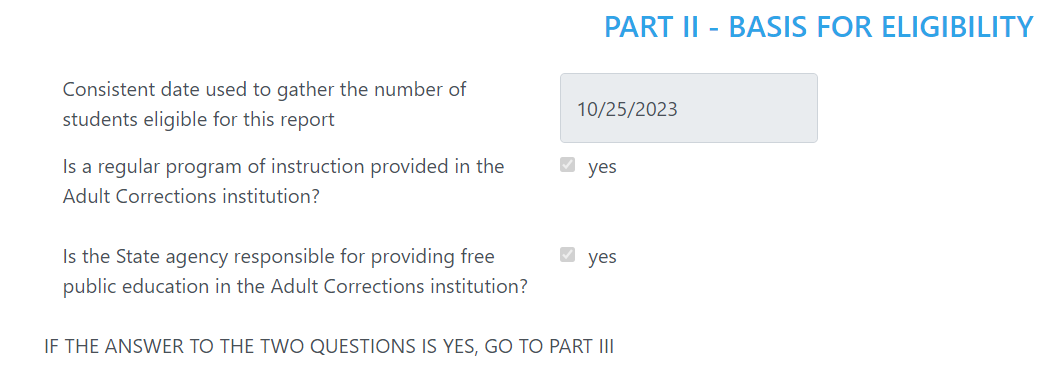 October Count: Subpart 1 Calculations
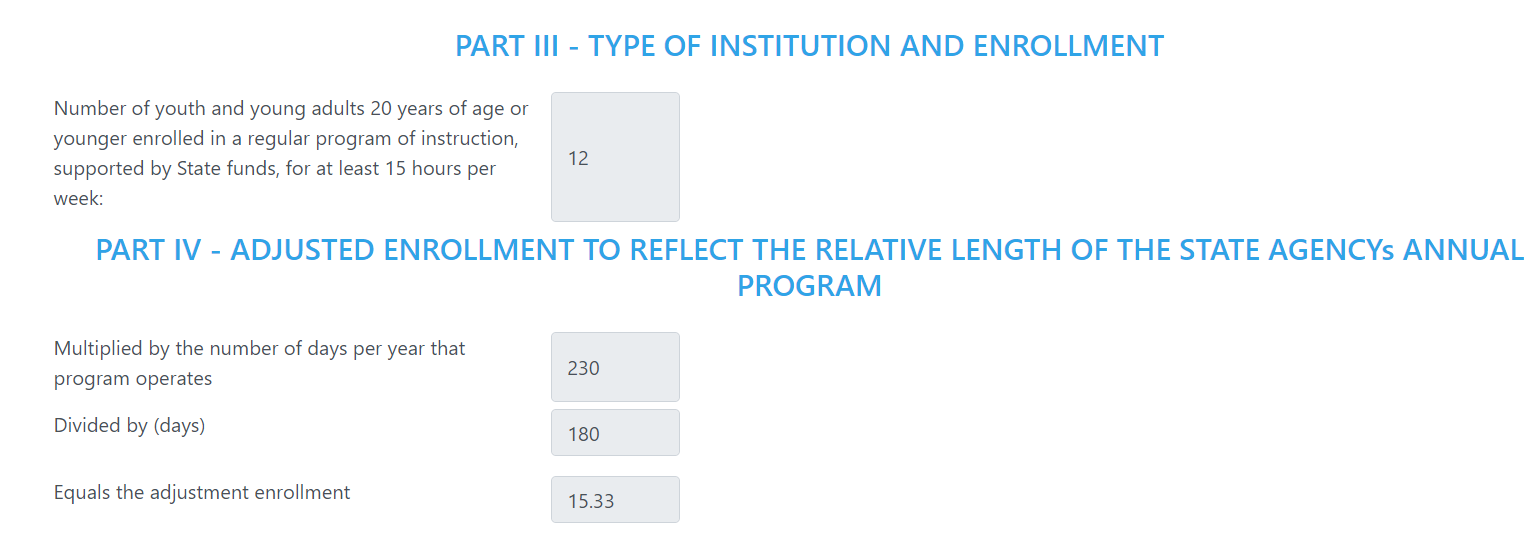 October Count: Subpart 2
Every fall, all N&D facilities operated by an AEA or LEA must submit their student count number for a 30 day period. 
The subgrantee and facility will collaborate to set the dates for their 30-day count period. At least one date of this 30-day period must be in October. 
During this 30-day period, all students who are present for one day or more in the facility are counted towards the total. 
If a student exits the facility and then returns, that student must be counted twice.
October Count: Subpart 2 Report Date
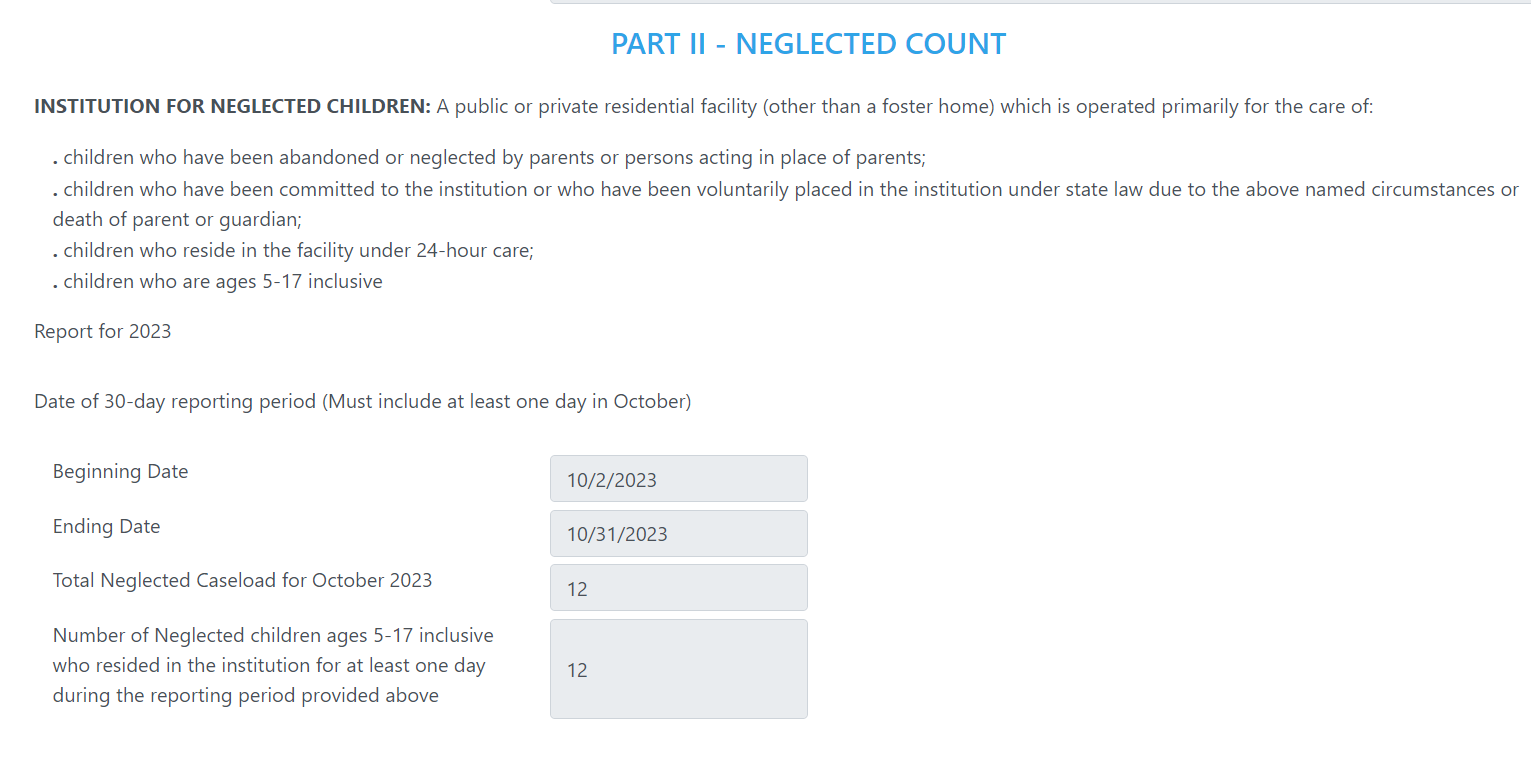 Title 1 Part D

Federal Reporting
Consolidated State Performance Report (CSPR)
CSPR data is collected during the fiscal year and is collated and send to the federal government after the Fiscal Year has concluded (June 30).
 
The CSPR collects demographic data, as well as academic and vocational outcomes. 

Remember, Neglected facilities operating under Title I Part A are not required to participate in this process.
Demographic Data
For each participating student, the Department collects: 

Last Name
First Name
State ID (Department of Education ID preferred)
Date of Birth
Whether they received Title services 
Gender (Male, Female, Other)
Race (American Indian or Alaska Native, Asian, Black or African American, Native Hawaiian or other Pacific Islander, Two or More Races, White)
Whether the student had a High School Diploma or HiSET upon entrance
Comments, if needed (this is where an “Other” gender will be specified)
Demographic Data
For each participating student, the Iowa Department reports to the USED:
Total number of participating students 
Total number of students in the facility for 90 days or more (“Long Term Students”) 
Total number of students who received Title services 
Total disaggregated by gender (Male, Female, Other)
Total disaggregated by race (American Indian or Alaska Native, Asian, Black or African American, Native Hawaiian or other Pacific Islander, Two or More Races, White)
Total disaggregated by age
Facility Data
For each participating facility, the Department collects and reports to the USED: 
The facility name 
The subgrantee (SEA, AEA, LEA)
The program type 
Adult Corrections
Juvenile Detention Centers
Residential Treatment Centers
Long-term Secure Juvenile Facilities
The average length of stay 
The average number of days served
Educational and Academic Data
For each participating student, the Department collects and reports to the USED: 
Total number of students with IEPs
Total number of students who were identified as English Language Learners 
Total number of students determined to be “proficient” on a State assessment
Total number of students determined to be “not yet proficient” on a State assessment
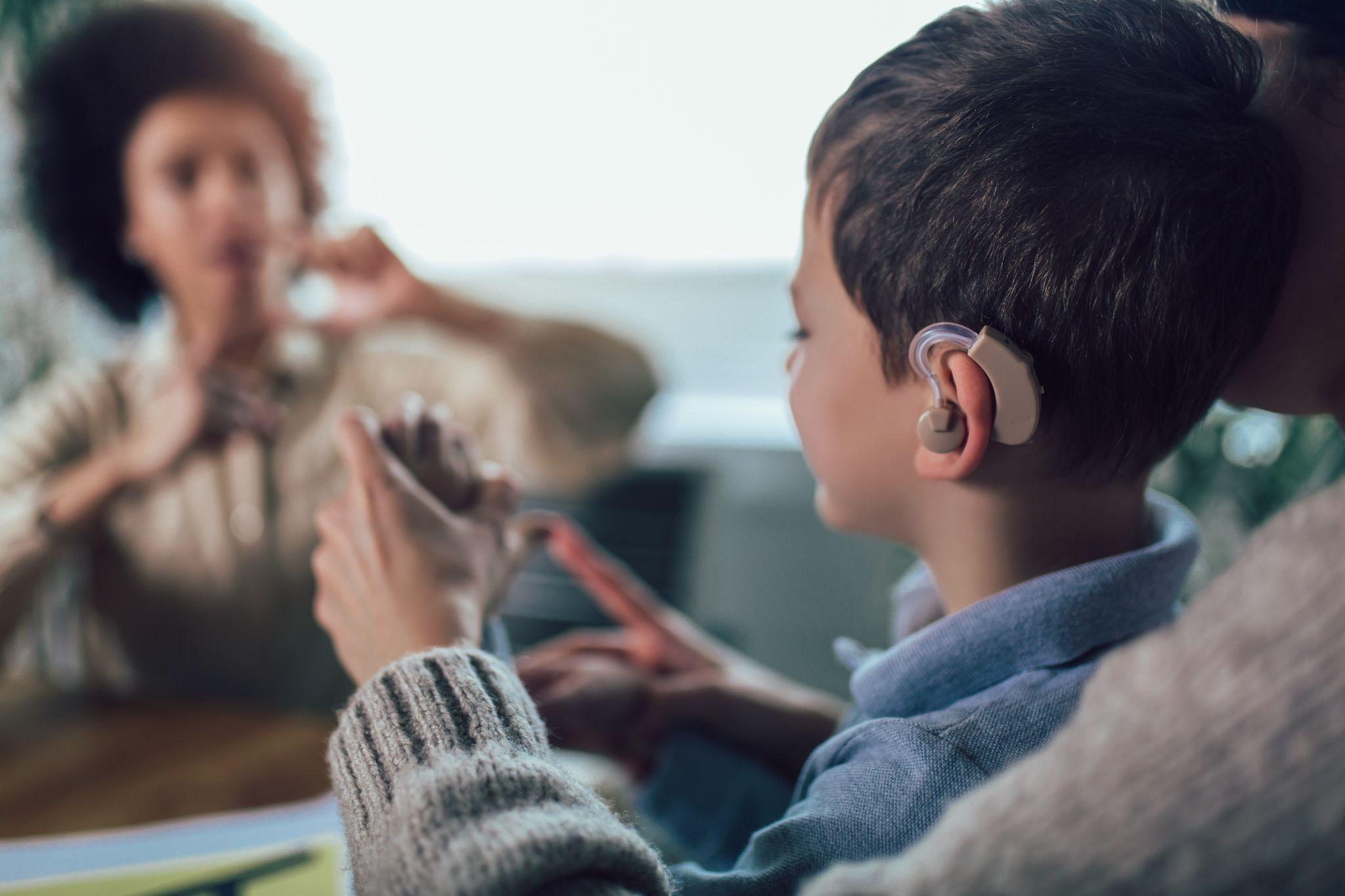 Academic and Vocational Outcomes
For each long term student, the Department collects and reports to the USED answers to the following questions. The facility will indicate which metrics were met during the student’s time in the facility, and the student’s immediate plans during the first 90 days after they have exited the facility.
Was the student accepted or enrolled in a post-secondary program? 
Did the student enroll in job training program? 
Meaning “vocational training, on-the-job training or other recognized job readiness training programs focused on the acquisition of knowledge and skills that prepare a student for employment.” 
Did the student obtain employment?
Did the student enroll in their local school district? (Post 90 days only) 
 Did the student earn course credits? (High School only) 
Did the student enroll in a HiSET program? (formally GED) 
Did the student earn their HiSET? 
Did the student obtain their high school diploma?
Federal Funding and Reporting
Neglected and Delinquent

Annual Applications
Fall Funding Applications in CASA: Program Questions Program Assurances
Fall Funding Applications in CASA: Comprehensive Needs Assessment
This will be implemented beginning in the 2024-2025 School Year (FY 2025) for both Title I Part A Neglected programs and Title I Part D Delinquent programs.
Gather a team of professionals who can provide information about the program. 
Gather information to understand what the existing program looks like. 
Gather information to describe the student population and the services they need. 
Gather information on the types of programming that currently exist to meet the needs of this population. 
Review the most recent performance data. 
Identify additional services that could support students. Discuss whether these services are successful and readily available.
20 U.S.C. 6434
Fall Funding Applications in CASA: Comprehensive Needs Assessment
Discuss the current teaching staff, and what support they need. 
Discuss whether additional teaching staff are needed. 
Discuss the strengths and needs of the current relationship between the facility, program and agencies. 
Discuss the current policies and procedures regarding information sharing between the facility, program and agencies. 
What are the overall strengths of the existing program? 
What are the overall needs of the existing program?
20 U.S.C. 6434
Fall Funding Applications in CASA: Budget
100% of the carryover and current year allocation must be budgeted. 
The budget must reflect the needs identified in the Comprehensive Needs Assessment. 
The budget must align with the answers to the program questions within the application. 
Title I Part D Subpart 1 subgrantees ONLY (DOC and HHS) must reserve at least 15% of their budget for transition-related programs and services (20 U.S.C. 6438). 
Always explain any use of the “Other” line item and budget code.
Fall Funding Applications in CASA: Budget Categories
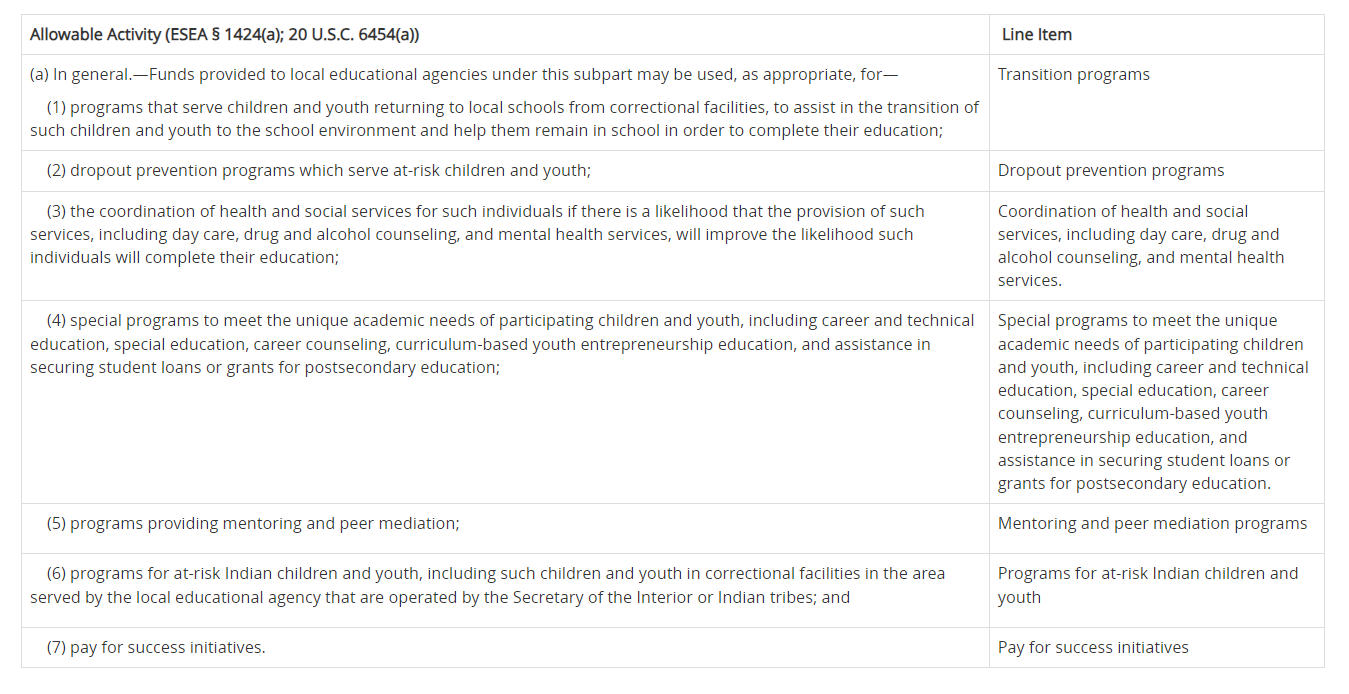 Fall Funding Applications in CASA: Budget Categories
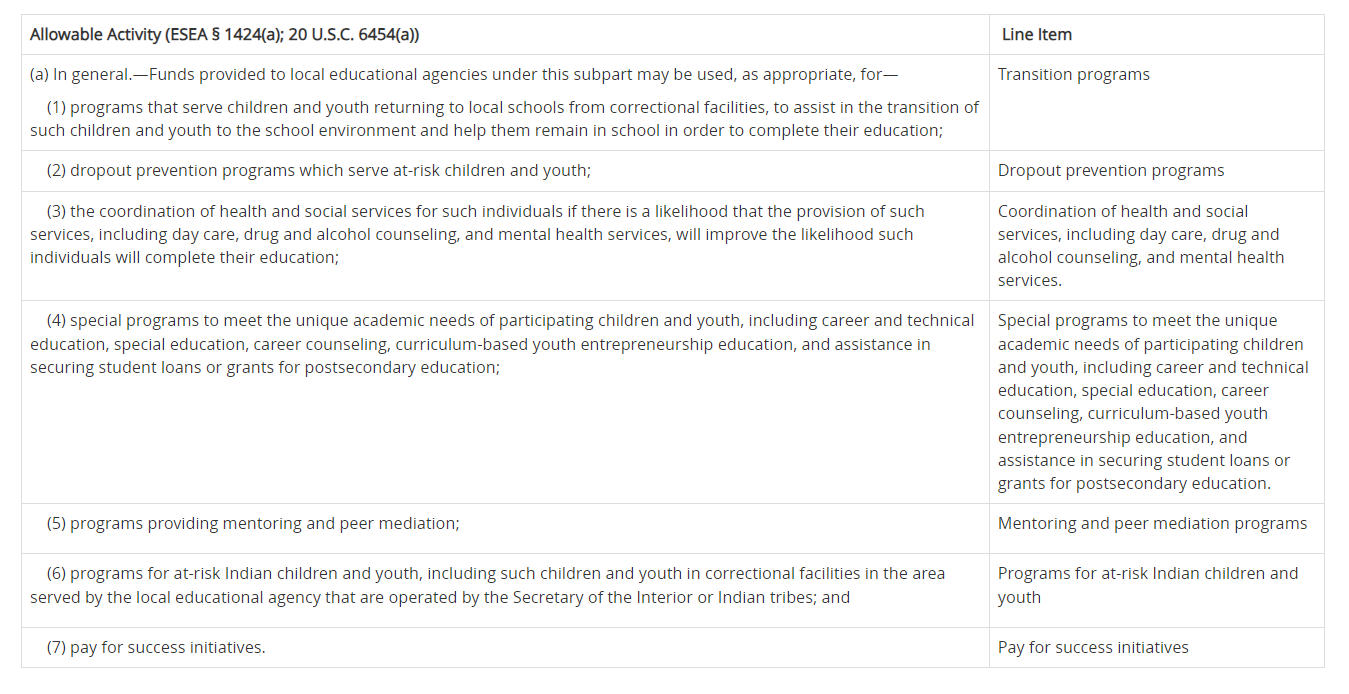 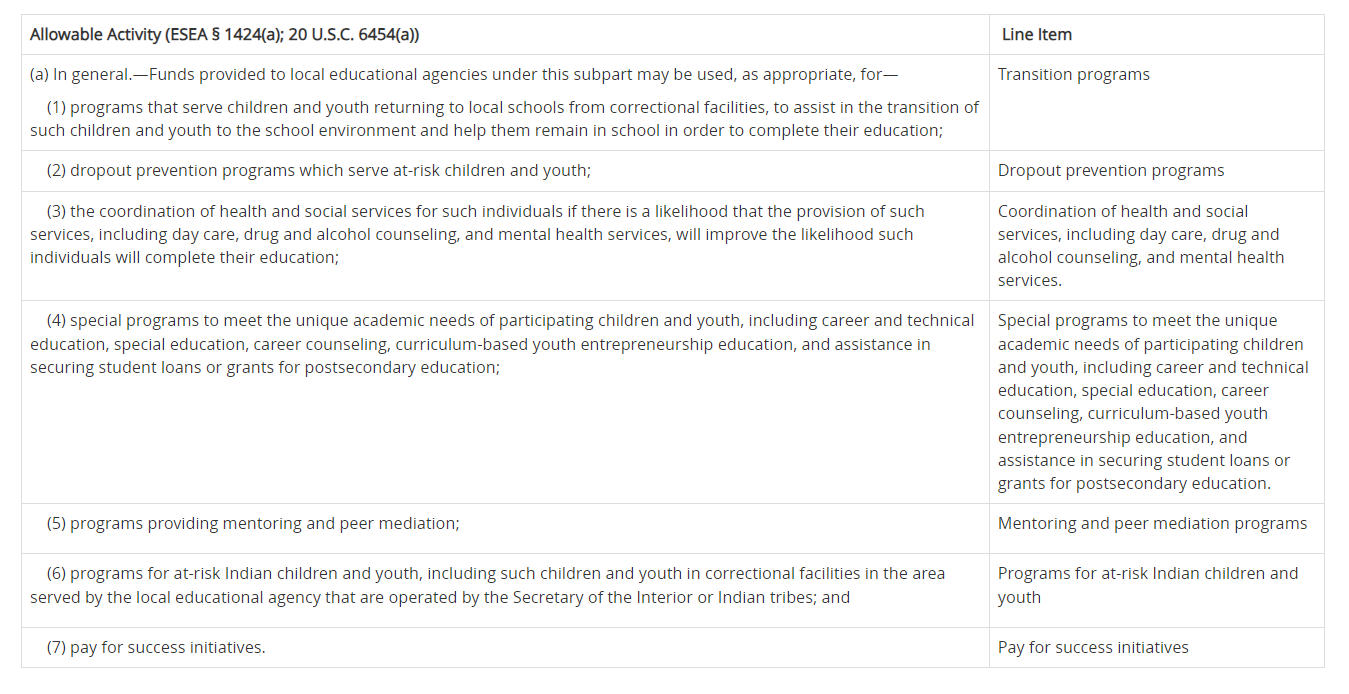 Fall Funding Applications in CASA: Program Questions, Subpart 1
Program Questions for Subpart 1, Questions 1-3
Describe the procedures to be used, consistent with the state plan under section 1111, to assess the educational needs of the children, youth, and young adults to be served under Title ID1 and, to the extent practicable, provide for such assessment upon entry into a facility. (Limited to 500 characters)
Describe the supplemental education program that will be provided with Title ID1 funds. (Limited to 500 characters)
Describe how the program will meet the following student outcomes, as approved in the ESSA state plan:
Students will earn passing grades for 80% of the classes taken; 
Students will complete 80% of the courses started while in the facility; and 
Annually, 25% of students between the ages of 17-21 will complete their high school diploma or its recognized equivalent. (Limited to 500 characters)
Program Questions for Subpart 1, Questions 4-5
Will the state agency operate an institution-wide program? (Yes /No)
Indicate how the state agency will consult with experts and provide the necessary training for appropriate staff to ensure that the planning and operation of institution-wide projects under section 1416 are of high quality. (Check all that apply) 
❑ Facility staff will work closely with experts to provide necessary training for the staff. 
❑ Professional development is provided on an ongoing basis based on the needs of staff as aligned with the comprehensive needs assessment results. 
❑ Other (Limited to 150 characters)
Describe how the state agency will use the results of the most recent evaluation under section 8601 to plan and improve the program. (Limited to 500 characters)
Program Questions for Subpart 1, Questions 4-6
Indicate how the programs will be coordinated with other appropriate state and federal programs, such as programs under Title I of the Workforce Innovation and Opportunity Act, career and technical education programs, state and local dropout prevention programs, and special education programs. (Check all that apply)
❑ Work jointly with outside agencies to assist students and specific needs for college/career readiness.
❑ Ensure that all students have access to career and technical programs.
❑ Ensure that students have access to staff from Iowa Workforce Development and Iowa Vocational
Rehabilitation.
❑ Other (Limited to 150 characters)
Program Questions for Subpart 1, Question 7
Indicate how the state agency will encourage facilities receiving Title ID1 funds to coordinate with local educational agencies or alternative education programs attended by children, youth, and young adults before and after their time in congregate care to ensure that student assessments and appropriate academic records are shared jointly between the correctional facility and the local educational agency or alternative education program in order to facilitate the transition of such children, youth, and young adults between the correctional facility and the local educational agency or alternative education program. (Check all that apply)
❑ The program has a dedicated staff member as the transition coordinator/liaison to coordinate with local educational agencies or alternative education programs attended by children, youth, and young adults prior to and after their time in congregate care to ensure that student assessments and appropriate academic records are shared jointly.
❑ The program has policies and procedures for the transition process.
❑ The program uses standardized assessments (Iowa Delinquency Assessment or IDA) and/or intake
and discharge forms created by the Juvenile Reentry Systems Grant (JRes) teams.
❑ The program uses the Youth Transition Decision-Making (YTDM) model and completes the transition
interview protocol for preparing to return to the local community. 
❑ Other (Limited to 150 characters)
Program Questions for Subpart 1, Questions 8-9
Indicate how facilities will follow the Iowa Department of Education's professional development model while training staff in the following areas? (Check all that apply)
❑ Professional learning communities
❑ Universal design of instruction
❑ Evidenced-based intervention instructional strategies
❑ Special education strategies
❑ Transitions
❑ Other (Limited to 150 characters)
Name the person at each correctional facility or institution for neglected or delinquent children and youth responsible for issues relating to the transition of such children and youth between such facility or institution and locally-operated programs.
Fall Funding Applications in CASA: Program Questions, Subpart 2
Program Questions for Subpart 2, Questions 1-4
Briefly describe the supplemental education program that will be provided to students with Title ID2 funds. (Limited to 500 characters) 
Describe, as appropriate, how participating schools will coordinate with neglected and delinquent facilities to ensure that students are participating in an education program comparable to one operating in the local school these students would attend, including high-quality academics, state-aligned curriculum and instructional time as would be provided in a traditional public school. (Limited to 500 characters) 
Describe how the school will coordinate existing educational programs to meet the unique educational needs of such students . (Limited to 500 characters)
Describe the efforts participating schools will make to ensure neglected and delinquent facilities working with students are aware of a student’s existing individualized education program. (Limited to 500 characters)
Program Questions for Subpart 2, Questions 5-8
Describe the characteristics (including learning difficulties, substance use disorders, and other special needs) of the students who will be residing in neglected and delinquent facilities and, as appropriate, other at-risk students expected to be served by the program. (Limited to 500 characters)
Describe, as appropriate, how the program will involve parents and family members in efforts to improve the educational achievement of their children, assist in dropout prevention activities, and prevent the involvement of their children in delinquent activities. (Limited to 500 characters)
Describe how the program under this subpart will be coordinated with other Federal, State, and local programs, such as programs under Title I of the Workforce Innovation and Opportunity Act and career and technical education programs serving at-risk children and youth. (Limited to 500 characters)
Describe the program operated by participating schools to facilitate the successful transition of students returning from neglected and delinquent facilities and, as appropriate, the types of services that such schools will provide them and other at-risk students. (Limited to 500 characters)
Program Questions for Subpart 2, Question 9
The facility will coordinate and/or partner with which of the following to meet the needs of students returning from neglected and delinquent facilities? (Check all that apply) 
❑ Local/county social, health, and other services 
❑ Prenatal health care and nutrition services 
❑ Parenting and child development classes 
❑ Child care 
❑ Targeted reentry and outreach programs 
❑ Medicaid 
❑ Iowa Aftercare/Supervised Apartment Living 
❑ Referrals to community resources 
❑ Other
Program Questions for Subpart 2, Question 10
The facility will coordinate and/or partner with which of the following to meet the needs of students returning from neglected and delinquent facilities? (Check all that apply) 
❑ Local/county social, health, and other services 
❑ Prenatal health care and nutrition services 
❑ Parenting and child development classes 
❑ Child care 
❑ Targeted reentry and outreach programs 
❑ Medicaid 
❑ Iowa Aftercare/Supervised Apartment Living 
❑ Referrals to community resources 
❑ Other
Title 1 Part D

Claims and Expenditures
Appropriate Use of Funds
Instructional
Non-Instructional
Career and Technical Education
Dropout prevention programs 
Entrepreneurship curriculum
Guidance counseling/college prep
Supplementary instructional materials
Daycare for parenting teens 
Drug and alcohol counseling 
Mentoring 
Peer mediation
Transition services/coordinator
Most Common Claim Errors and How to Avoid Them
Supplement, Not Supplant
Additional Resources
ESSA Guidance & Allocations | Department of Education (Subpart 1)
ESSA Guidance & Allocations | Department of Education (Subpart 2) 
NDTAC technical assistance center for Title I Part D 
Neglected, Delinquent, or At-Risk – Title I, Part D - Office of Elementary and Secondary Education
Office of Juvenile Justice and Delinquency Prevention
Education of Children in Foster Care | Iowa Department of Education
Contact Information:
elisa.koler@iowa.gov
515-669-4052